July, 2017
Usage of Doppler Bit in 11ax
Date: 2017-07-10
Authors:
Slide 1
Jianhan Liu,  Mediatek, et. al.
July, 2017
Time-varying Channels and Mid-amble
Channel variation is one important feature of channel condition and should be feedback to assist the transmitter for following transmissions.
Mid-amble is adopted in 11ax to combat time-varying channel conditions by enabling channel tracking [1-2].



Mid-amble is used to re-estimate or tracking the time-varying channel
Mid-amble appears after a fixed duration, for example, a fixed number of symbols. 
This fixed duration is named as the mid-amble duration, say M symbols.
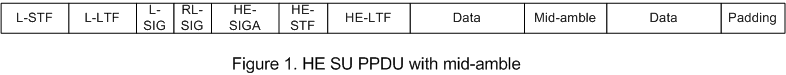 Jianhan Liu, Mediatek, et al
Slide 2
July, 2017
Dual use of Doppler bit
When packet length is larger than the mid-amble duration, Doppler bit is used to indicate if there exist mid-ambles in the packet. 
The receiver can detect time-variation of channels based on the received packet and mid-ambles. 
Note a transmitter can transmit a packet with mid-amble without knowing the channel condition just like use of different GIs.
When packet length is not larger than the mid-amble duration (N_SYM≤ M), then Doppler bit is used as an indication if channel is time varying. (The packet can not contain any mid-amble anyway.)
Note in this scenario the receiver is not able to detect time-variation of channels since the received packet is short. 
In this scenario, it is important for the receiver to get the information of time-varying channel to help its following transmissions.   
For example, an AP received a PS-poll from a STA, knowing if the channel is time-varying can help AP to configure the following transmissions to the STA.
Slide 3
Jianhan Liu,  Mediatek, et. al.
Illustration of Dual use of Doppler bit
Mid-ambles
Doppler bit set to 1
Payload
Preamble
M symbols
M symbols
N_SYM > Mid-amble periodicity (M), Doppler bit set to 1 indicates mid-amble presents.
Doppler bit set to 1
Preamble
N_SYM <= M symbols
N_SYM <= Mid-amble periodicity (M), Doppler bit set to 1 indicates the channel Doppler is high.
July, 2017
Straw poll #1
Do you agree the dual use of Doppler bit as followings?
For HE PPDUs with N_SYM ≤  Midamble periodicity, Doppler subfield of HE-SIG-A field set to 1 indicates that the current channel between the transmitter and the recipient is with high Doppler. 	
For HE PPDUs with N_SYM > Midamble periodicity, Doppler subfield of HE-SIG-A field set to 1 indicates that Midamble is present in the PPDU.
Slide 5
Jianhan Liu,  Mediatek, et. al.
July, 2017
References
[1]  “802.11AX Midamble Design for Doppler”, IEEE 802.11-17/0734r1, Hongyuan Zhang, etc. 
[2] “Thoughts on Doppler Design in 802.11ax”, IEEE 802.11-17/0773r2, Lochan Verma, etc.
Slide 6
Jianhan Liu,  Mediatek, et. al.